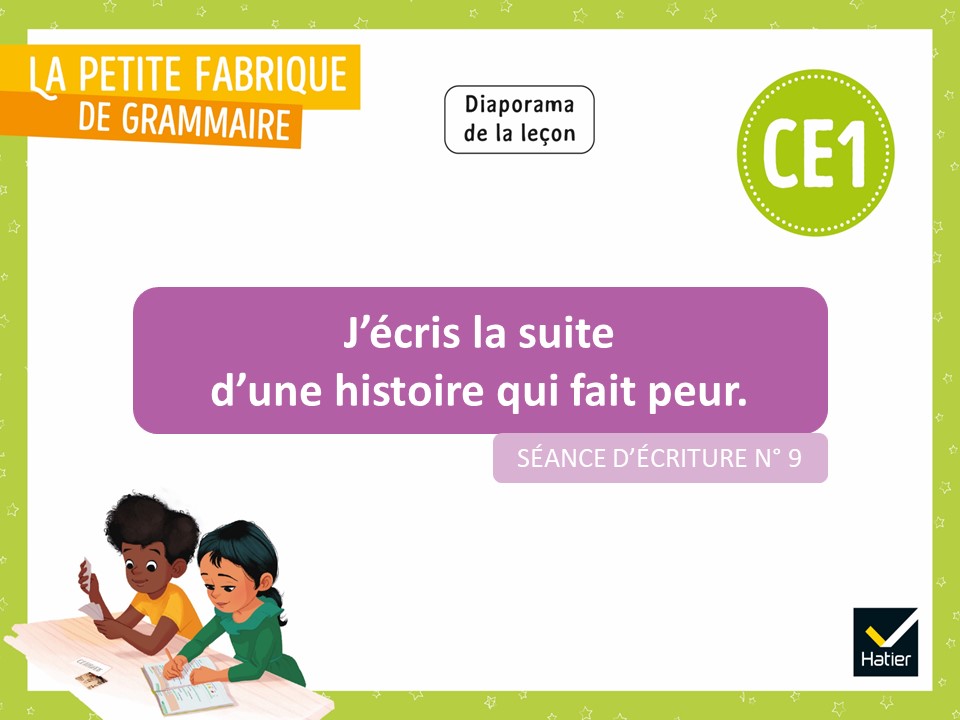 [Speaker Notes: Cette situation d’écriture est en lien avec les leçons de grammaire n° 20 à 23, 43 et 44.

Objectif langagier : Écrire un récit à la personne 2.
Objectif grammatical : Accorder le verbe à la personne 2.

Certaines diapositives ont été dupliquées afin de scinder le commentaire du mode présentateur en deux parties lorsque le propos est long. Cela vous permettra de poursuivre vos explications de manière plus fluide]
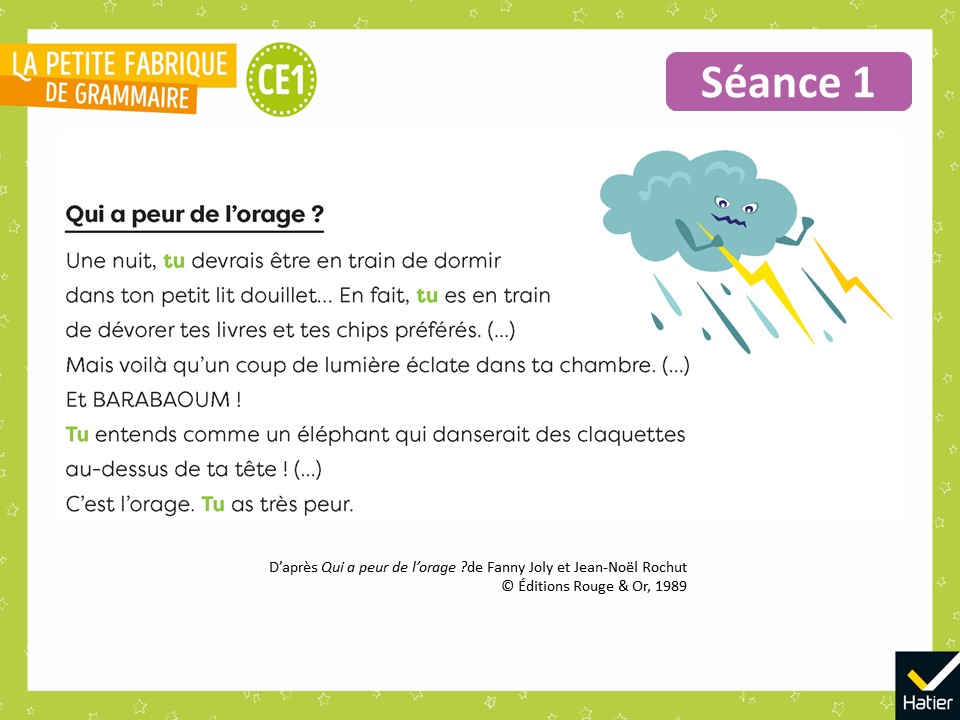 [Speaker Notes: SÉANCE 1 : LANCEMENT DE LA SITUATION

PHASE 1 : Découvrir la situation d’écriture

 Lire ou faire lire le texte.
 « Reconnaissez-vous cette sorte de texte ? De quoi on parle ? Qu’est-ce qui se passe ? »
« Racontez l’histoire avec vos mots. »
 Relire le texte si nécessaire.]
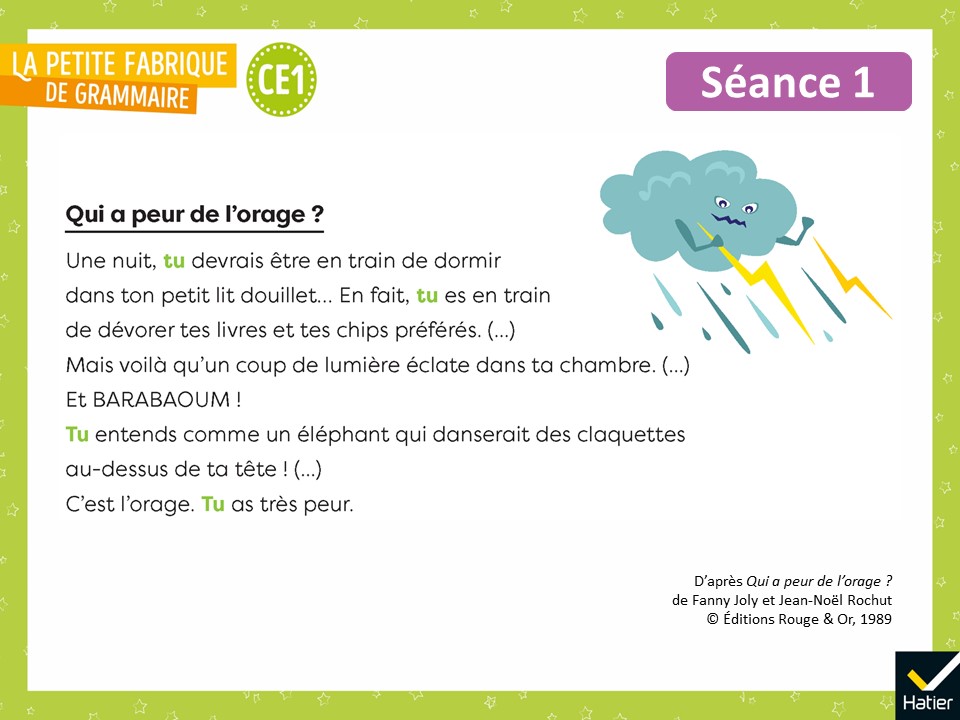 [Speaker Notes:  « De qui parle-t-on ? Quel effet ça fait quand on lit un texte écrit avec tu ? »

Réponse attendue :
On a l’impression que ça nous arrive à nous.]
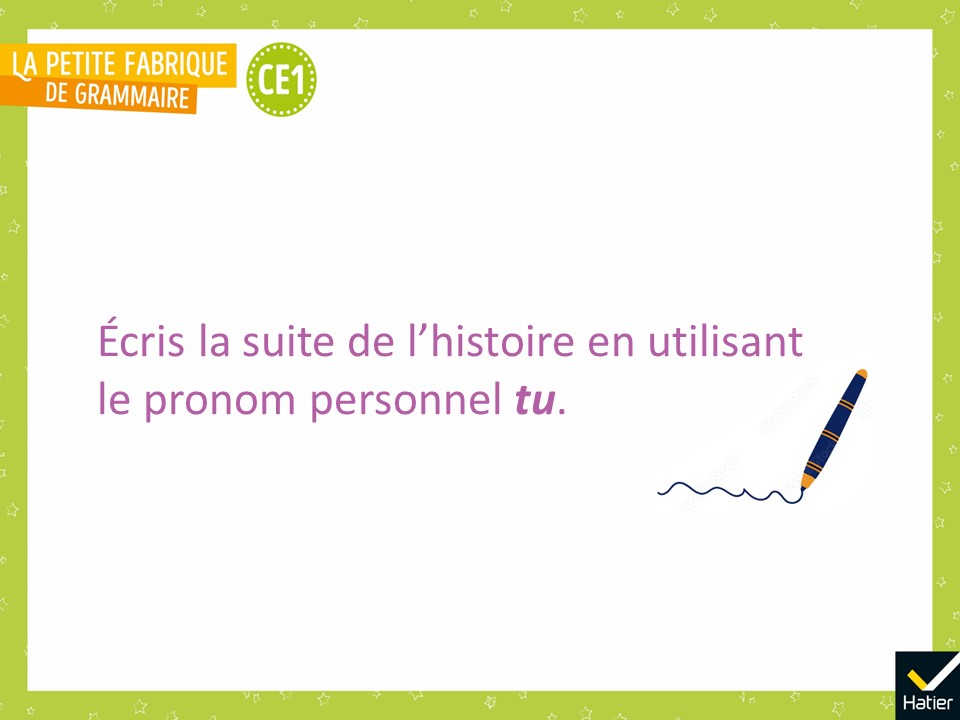 [Speaker Notes: Lire la consigne d’écriture.

« À quoi faut-il faire attention pour bien se faire comprendre dans le texte que vous allez écrire ? »
Réponse attendue :
Raconter un orage qui ressemble à un vrai.
Faire peur à celui qui va lire.
Utiliser tu pour que le lecteur croie que ça lui arrive à lui.]
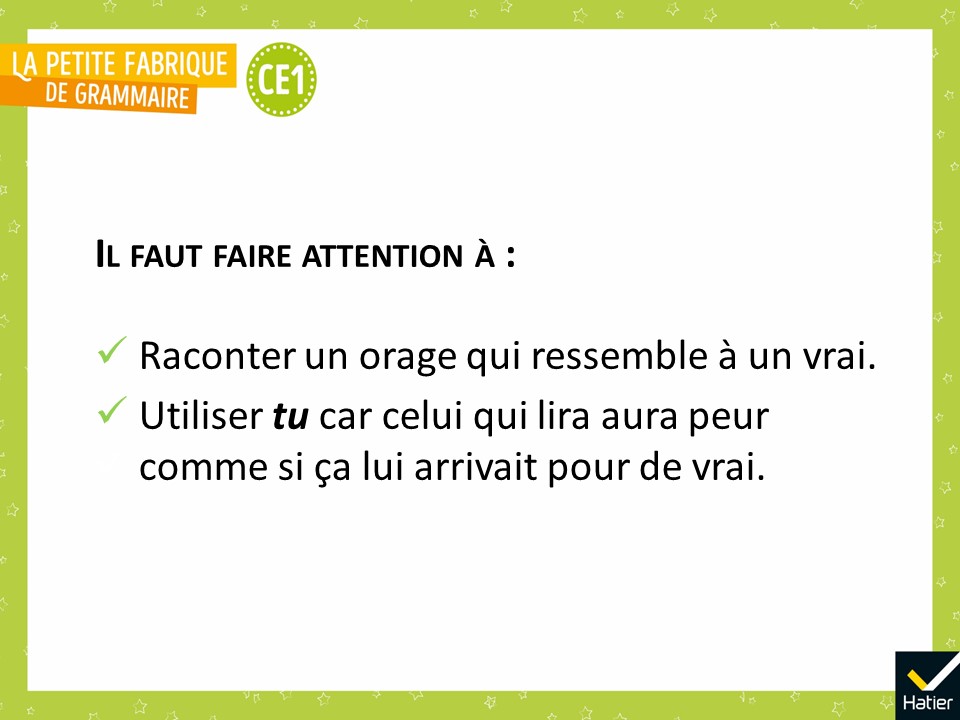 [Speaker Notes: Lire les contraintes d’écriture.]
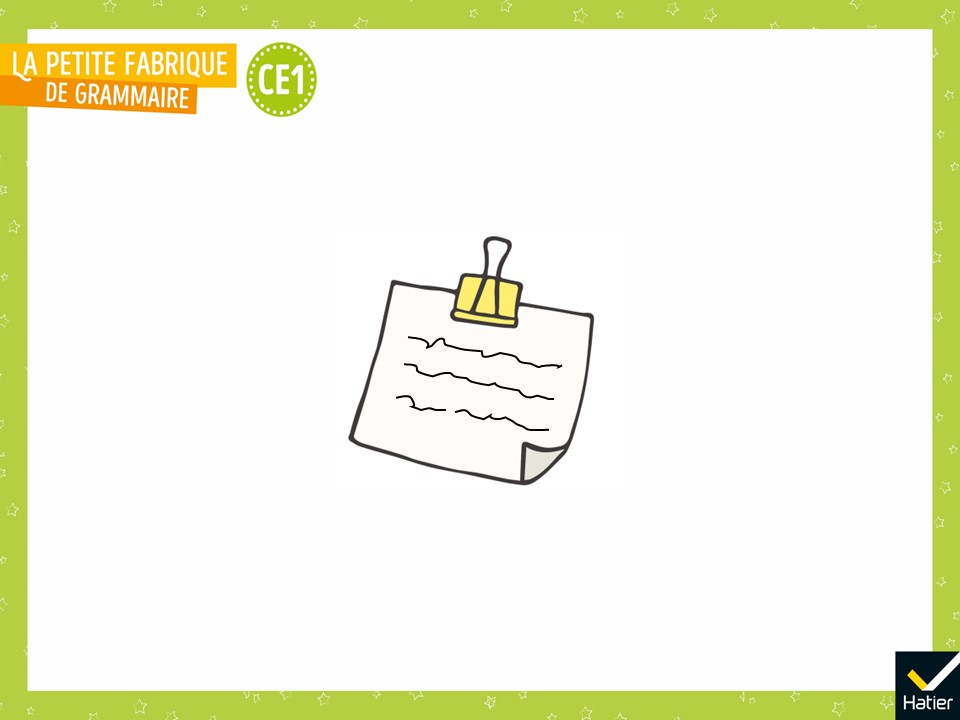 [Speaker Notes:  « Quels sont les mots que vous pouvez utiliser ? »
    Écrire au tableau les propositions qui peuvent être utiles aux élèves.

 Différenciation : pour les élèves en difficulté, les regrouper et écrire sur leur feuille les mots qui leur manqueraient (dans la marge ou là où le mot doit s’insérer). Il est aussi possible de leur distribuer l’aide lexicale proposée (cf. Fichier photocopiable).]
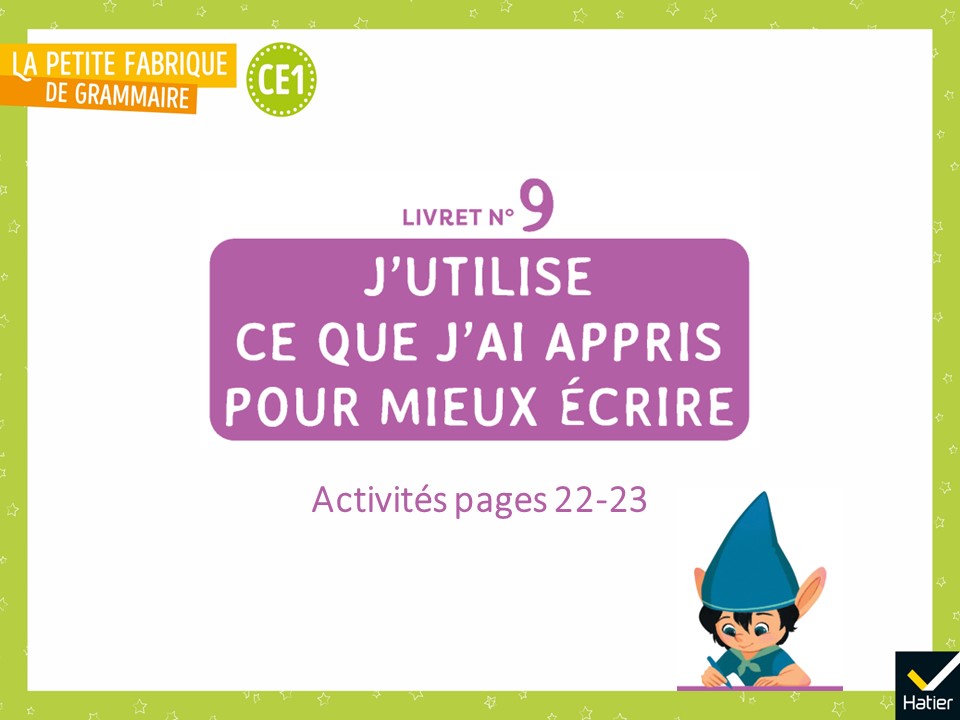 [Speaker Notes: PHASE 2 : Écrire le texte

« Prenez votre livret n° 9 page 22 pour écrire votre texte. »]
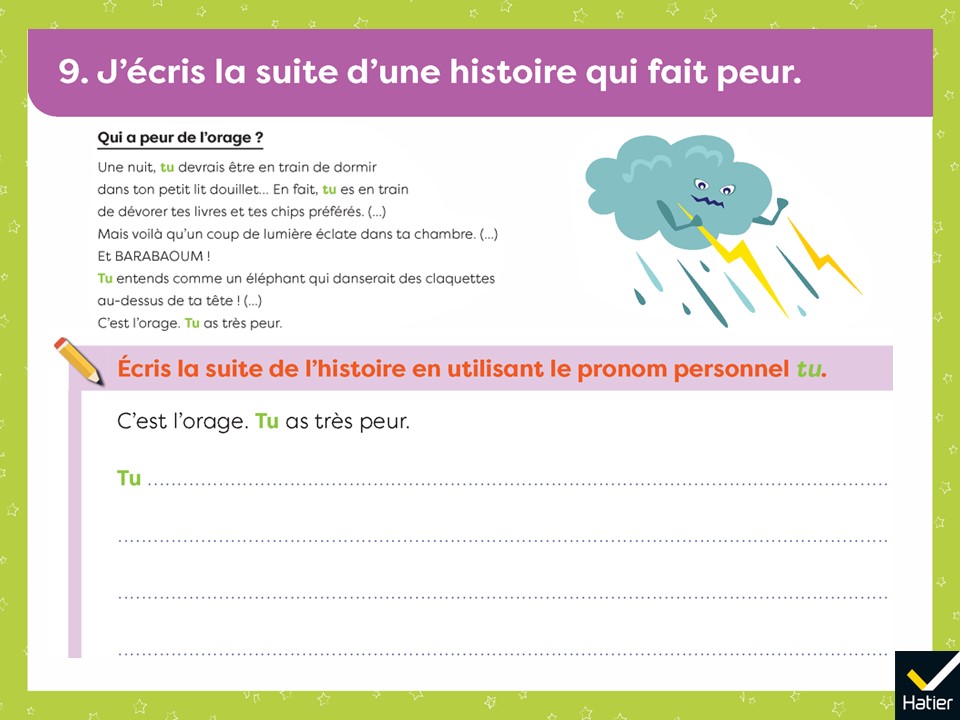 [Speaker Notes: Les élèves peuvent soit dicter leur texte à l’adulte, soit l’écrire seul, soit par deux.

À la fin de cette 1re séance, ramasser les livrets pour entourer les mots à revoir, sans donner les corrections.]
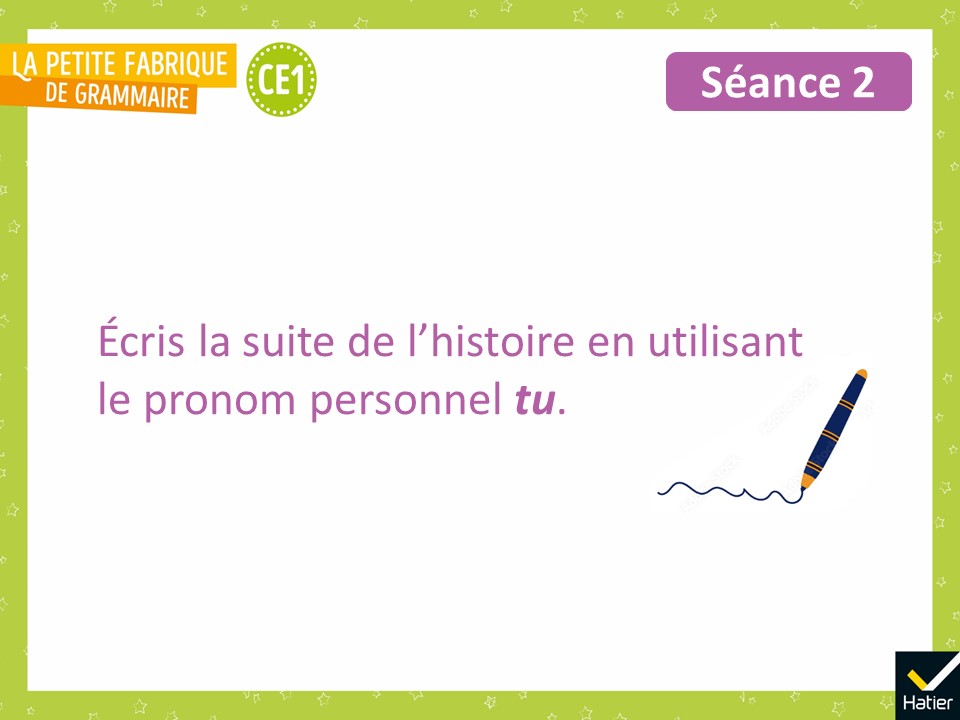 [Speaker Notes: SÉANCE 2 : RÉVISION DE TEXTE

PHASE 1 : Analyser le texte d’Aristobule

 Rappeler la consigne d’écriture.]
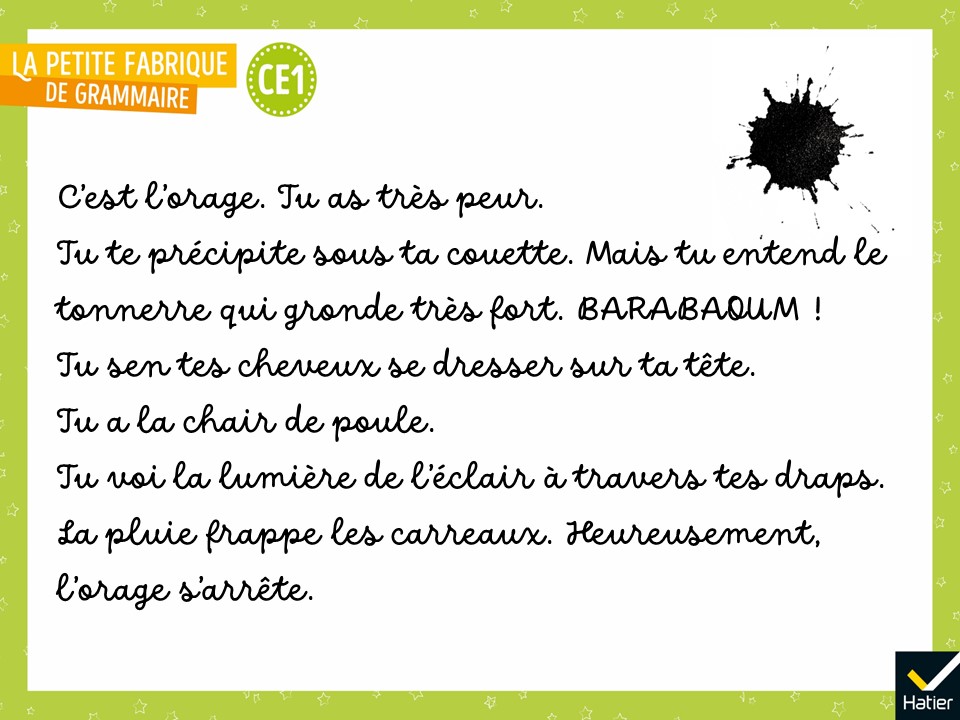 [Speaker Notes:  « Aristobule a essayé de suivre la consigne et a écrit ce texte. »
Lire le texte. 

 « Qu’est-ce que vous trouvez bien dans le texte d’Aristobule ? »
 Et recueillir les réponses, en les précisant ou les corrigeant si nécessaire.

Réponses possibles :
Il explique bien ce qu’on ressent, ce qu’on entend. Il utilise des expressions : dresser les cheveux sur la tête, etc.
Il a utilisé à nouveau BARABAOUM. C’est comme si on était dans l’orage.
Il a utilisé tu. Ça se finit bien.]
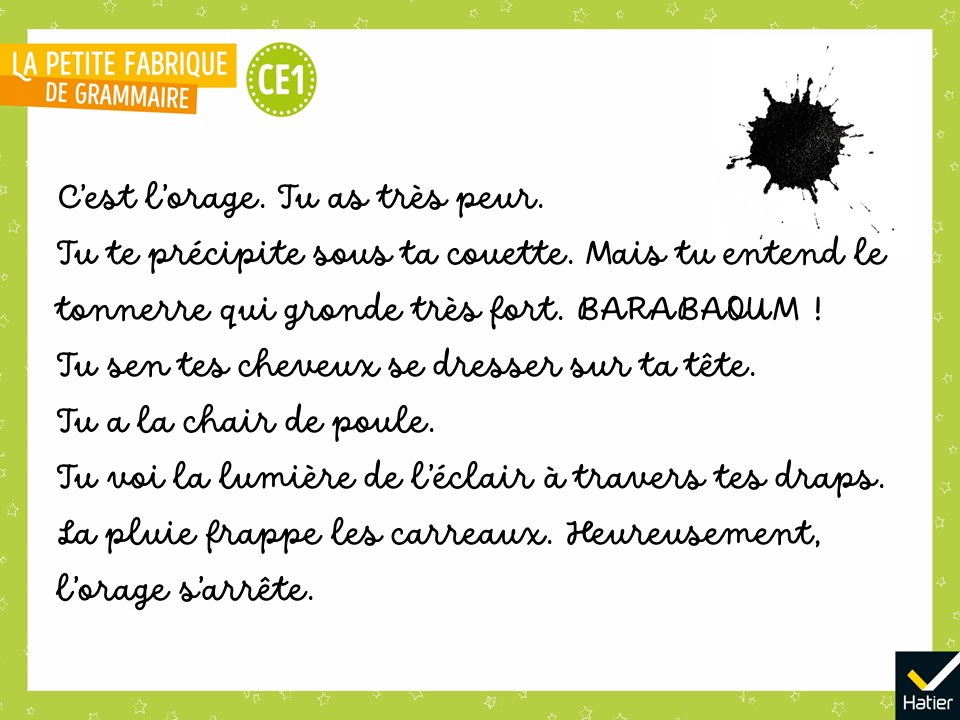 [Speaker Notes:  « Qu’est-ce qui ne va pas dans le texte d’Aristobule en grammaire ? »

Réponse attendue : 
Il a oublié d’écrire la marque de la personne 2 (tu) aux verbes.]
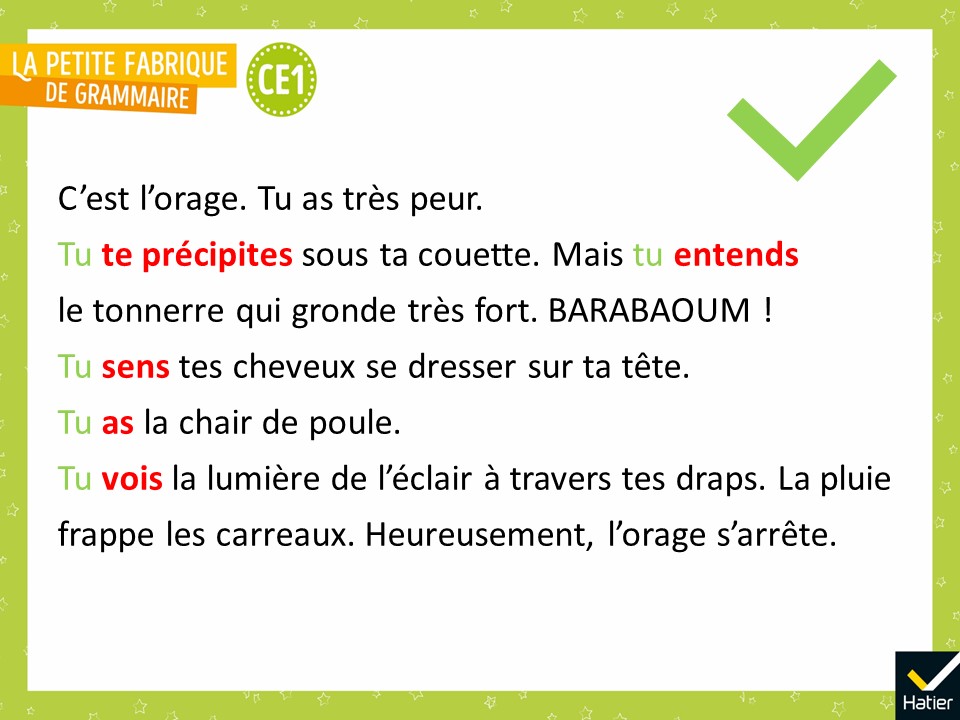 [Speaker Notes:  « Pourquoi s’est-il trompé, d’après vous ? »
Réponse attendue :
Il n’a pas pensé que c’était des verbes. Il a oublié de montrer la marque qui dit que le verbe va avec le tu.
 
 « Qu’est-ce que vous conseillez à Aristobule en grammaire ? »
Réponse attendue :
De faire très attention quand il écrit tu dans un texte. S’il y a tu, il faut qu’il mette le -s à la fin du verbe.]
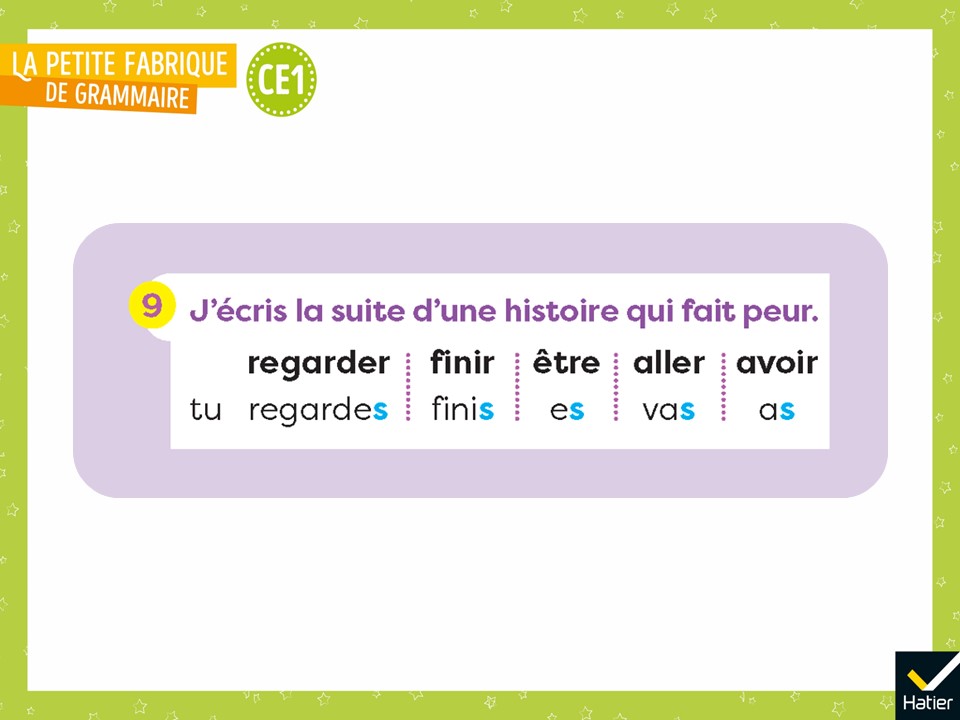 [Speaker Notes:  « D’après vous, quelle est l’aide apportée dans cette aide grammaticale ? »]
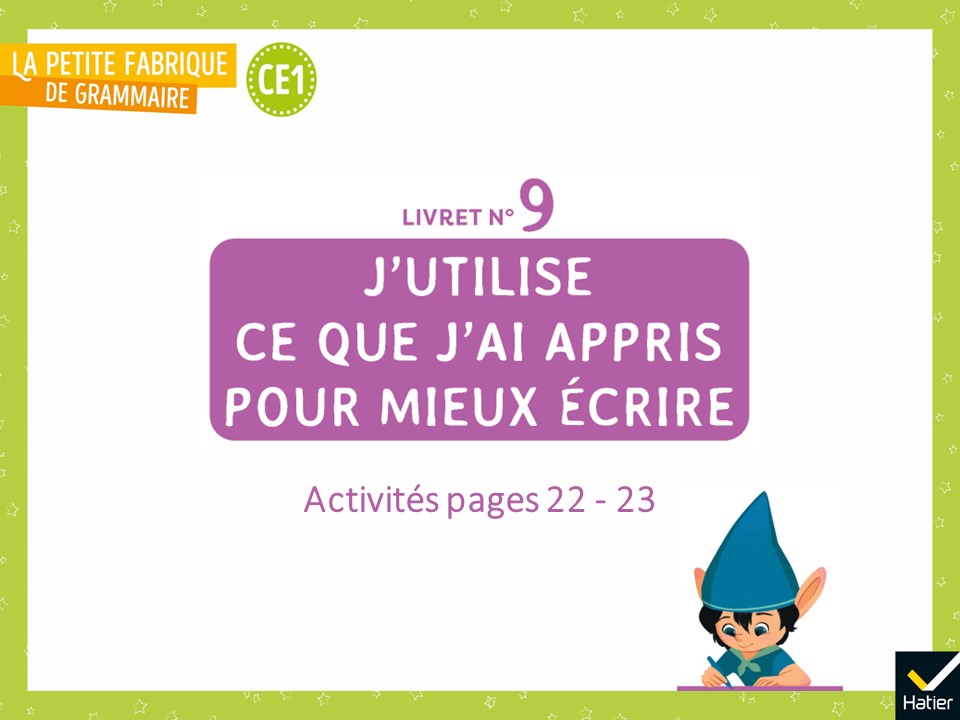 [Speaker Notes: PHASE 2 : Relire son texte et le réécrire

 Rendre les livrets corrigés et annotés. 
    À noter : les erreurs que l’élève doit corriger seul ont été entourées.]
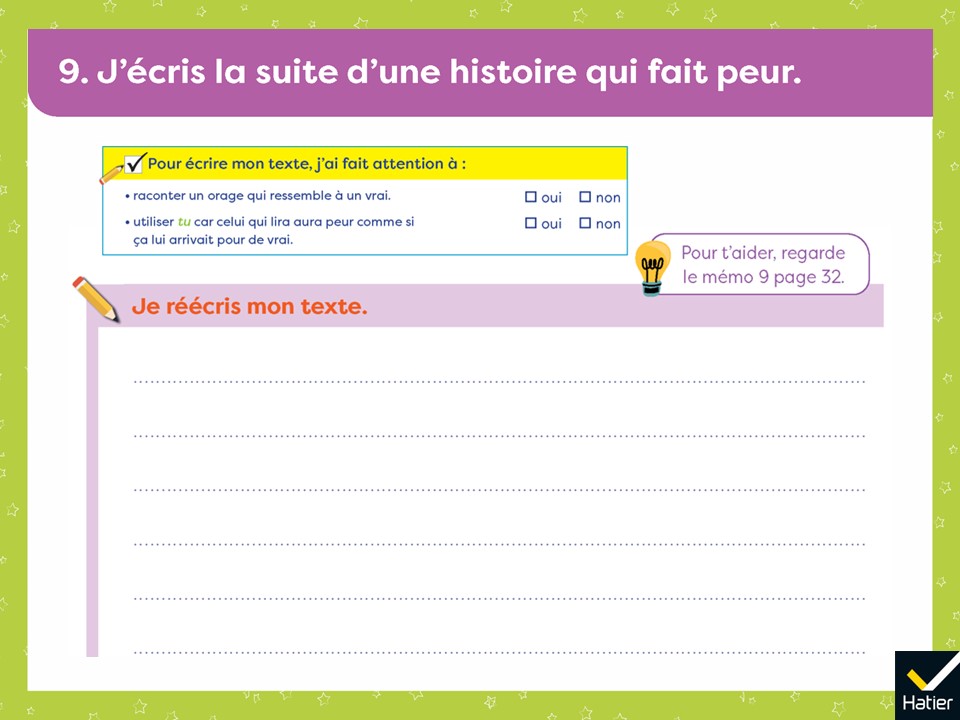 [Speaker Notes:  « Vous pouvez maintenant relire vos phrases et les corriger, ou en écrire d’autres. 
N’hésitez pas à vous aider du mémo 9 page 32. »]
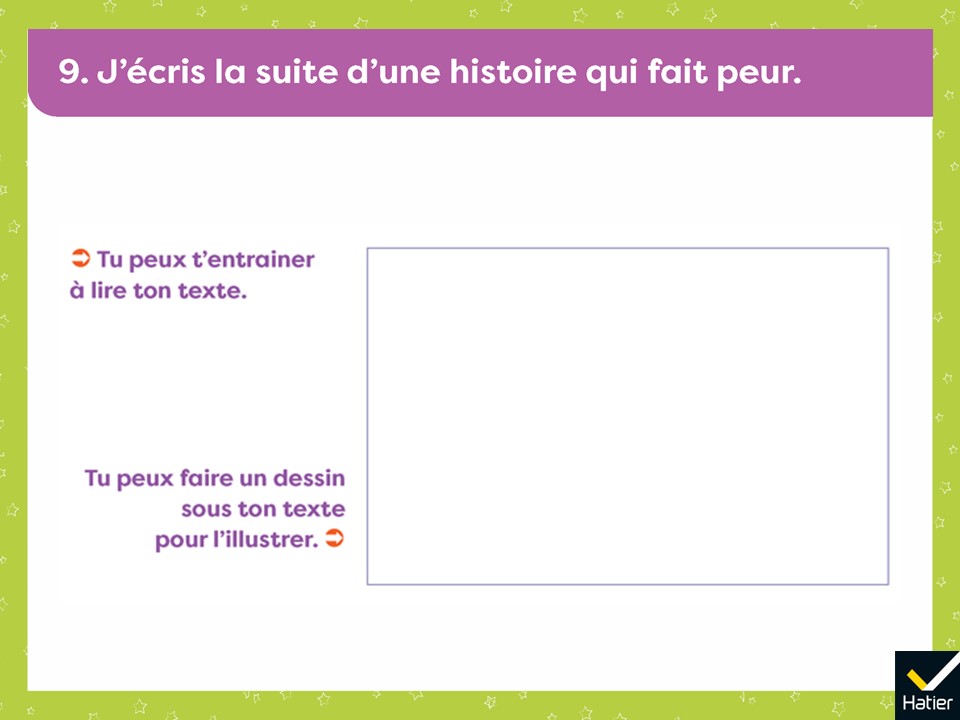 [Speaker Notes:  « Lorsque vous avez terminé, vous pouvez vous entrainer à lire vos phrases, ou bien faire des dessins pour les illustrer. »]
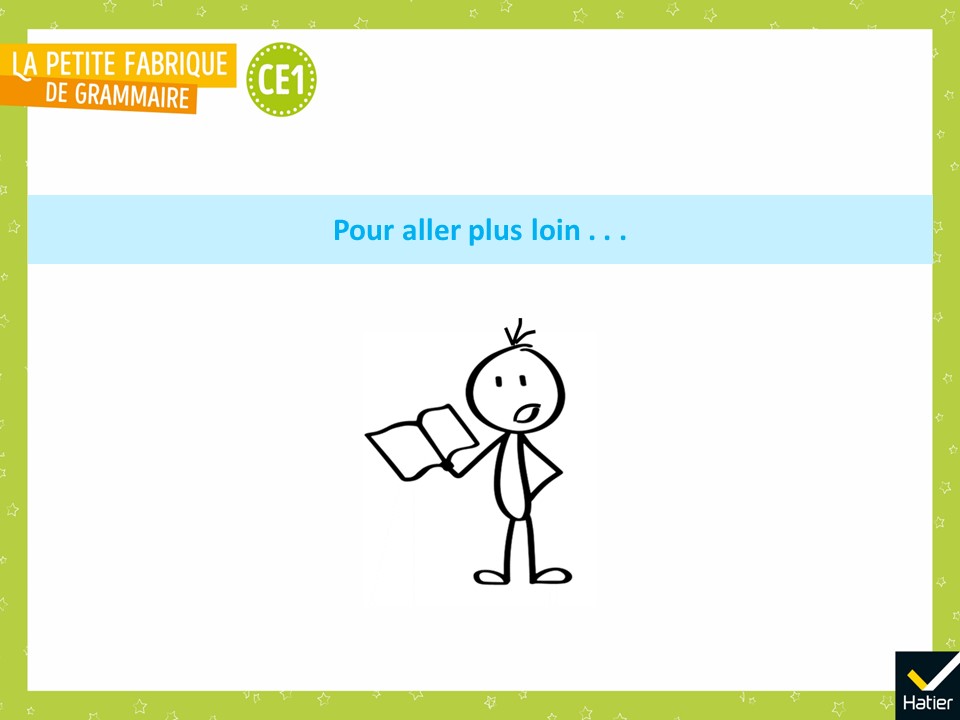 [Speaker Notes: Prolongement possible

Les élèves s’entrainent à lire leur texte à voix haute. La classe commente ce qui est réussi.
Les textes de la classe sont rassemblés dans un classeur mis à disposition pour être lus par d’autres élèves.
D’autres textes parlant d’orage ou de la collection « Qui a peur de » chez Rouge & Or (construits avec « tu ») sont lus et étudiés par la classe.]